What Is Foreseen for 2014?
Matthew 25:1-10
Matthew 25:1-10
1 Then the kingdom of heaven shall be likened to ten virgins who took their lamps and went out to meet the bridegroom. 2 Now five of them were wise, and five were foolish. 3 Those who were foolish took their lamps and took no oil with them, 4 but the wise took oil in their vessels with their lamps.5 But while the bridegroom was delayed, they all slumbered and slept. 6 And at midnight a cry was heard: “Behold, the bridegroom is coming; go out to meet him!” 7 Then all those virgins arose and trimmed their lamps. 8 And the foolish said to the wise, “Give us some of your oil, for our lamps are going out.” 9 But the wise answered, saying, “No, lest there should not be enough for us and you; but go rather to those who sell, and buy for yourselves.” 10 And while they went to buy, the bridegroom came, and those who were ready went in with him to the wedding; and the door was shut.
Proper Planning vs. Presumption
Scripture warns of presumptuous view of time
James 4:13-15
Must realize we are not ones who control all things
Scripture also commends readiness for service that involves proper planning for future action
Lk. 12:33-36 To provide for things of true value
2 Kgs. 20:1 Hezekiah to put house in order for death
1 Thess. 5:1-6 Readiness for Lord’s coming entails…
“By failing to prepare, you are preparing to fail” – Benjamin Franklin
In Our Resolutions for Coming Year…What Is Foreseen for
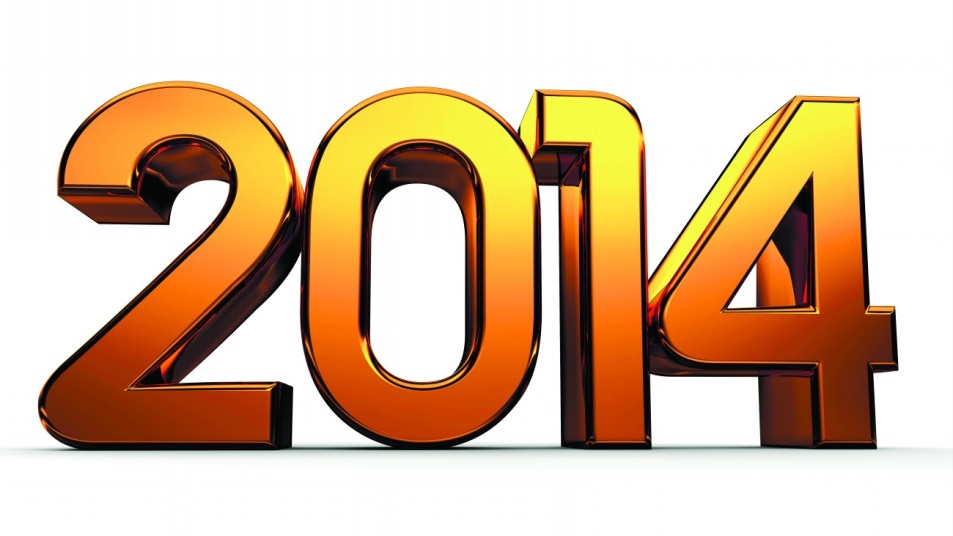 What Are We Planning for 2014 in…
Study of the Scriptures? (2 Tim. 2:15; Acts 17:11)
Teaching others the gospel? (Jn. 1:40-42)
Praying for brothers & sisters in Christ? (Col. 4:12)
Assembling with the saints? (Heb. 10:25)
Being prepared for service of Lord? (2 Tim. 2:20-21)
Proper relations with our brethren? (Eph. 4:31-32)
Giving liberally & cheerfully? (2 Cor. 9:6-7)
Encouraging weak & fainthearted? (1 Thess. 5:14)
Readiness to defend the truth? (1 Pet. 3:15; Jude 3)
Doing our part to edify others? (Eph. 4:12-16)